OMB Meeting: May 2015Operations topics
Peter Solagna – EGI.eu
Agenda
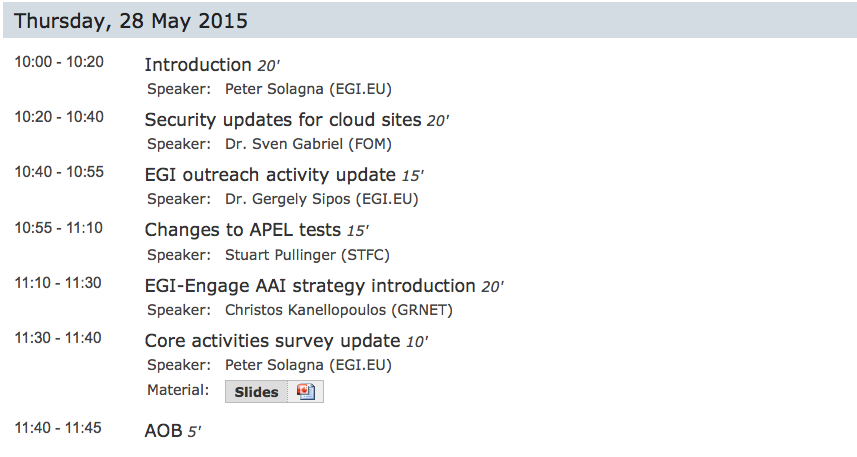 Insert footer here
New VOs
There are three new VOs created during May:
geohazards.terradue.com and hydrology.terradue.com
VOs that will support the ESA Exploitation platform use case on the federated cloud
long-tail.egi.eu
VO created (not yet in production) to support the long tail of science platform
Thanks to the sites/ngis who offered, and will offer, resources to support the VO!
Insert footer here
LTOS: PUSP production 1/2
LCMAPS support for the PUSP
Installation of a dedicated plugin needed
Instructions provided from NIKHEF http://wiki.nikhef.nl/grid/Lcmaps-plugins-robot 

Test has been made on a CREAM CE in production at INFN-BARI
the plugin has been working in production for more than 48h without problems, PUSP mixed with usual VOMS/standard AuthN/AuthZ patterns

The resulting guide can be found here: https://wiki.egi.eu/wiki/MAN12 
(full CREAM CE configuration example)
EGI Conference 2015, Lisbon (PT), 18-22 May 2015
LTOS: PUSP production 1/2
Examples for mapping

Original robot cert: /C=IT/O=INFN/OU=Robot/L=Catania/CN=Robot: CTS

Enabling all users using that common robot certificate in gridmap-file: "/C=IT/O=INFN/OU=Robot/L=Catania/CN=Robot: CTS/CN=user:*" .testvo

Enabling a single user “test” in gridmap-file:"/C=IT/O=INFN/OU=Robot/L=Catania/CN=Robot: CTS/CN=user:test" testvo001
EGI Conference 2015, Lisbon (PT), 18-22 May 2015
SLAs under discussion
EGI Operations are discussing with the following communities a potential SLA with EGI for the support of their use cases:
DRIHM
WeNMR
Life Sciences 
New communities interested:
BILS
Insert footer here
A/R statistic of April follow up
Due to the EGI Conference the follow up of the April’s A/R tables have been delayed
EGI Operations will open tickets starting from June directly using the May stats
Insert footer here
New procedure under definition
Resource centre suspension procedure: 
PROC21
Goals of the procedure:
List the potential reasons for suspension of a site
Ensure that all the involved parties are notified in a timely manner about the suspension 
Ensure that all the actions are properly recorded and history is kept
Procedure is still draft. Please, discuss it with your teams and provide comments or propose extensions to operations@egi.eu
Insert footer here